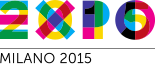 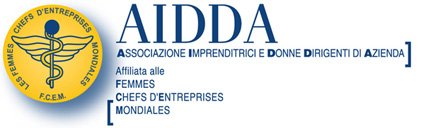 Consiglio Direttivo AIDDA
12 NOV 2014


AIDDA FUORI EXPO 2015
AIDDA FUORI EXPO 2015
PROMOTORE:	AIDDA

PARTNERS: 		1	2	3	4	5

SPONSOR:		A	B	C	D

PATROCINIO:	Comune	Industria 	  ????
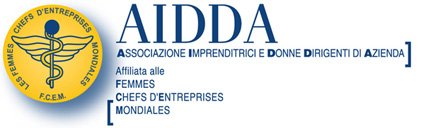 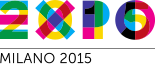 AIDDA FUORI EXPO 2015
OGGETTO:	Stanza del design.
	Degli artisti interpretano l’associazione AIDDA attraverso i Temi dell’Expo.
	Una lettura diversa, per comunicare, attraverso l’arte, la nostra associazione.

QUANDO:	1 settimana durante l’Expo

DOVE:	su fuori Expo in una location centrale. Dove sia facile arrivare e dove ci sia un alto concentrato di mostre.
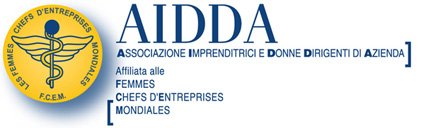 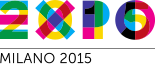 AIDDA FUORI EXPO 2015
PERCHE’:	-	per far conoscere la nostra associazione;
	-	per far capire che siamo imprenditrici presenti in questo grande evento;
	-	perché questo è l’unico modo che possa suscitare interesse, attraverso l’arte, per visitarlo dopo aver visitato un Expo dove c’è tutto e di più.
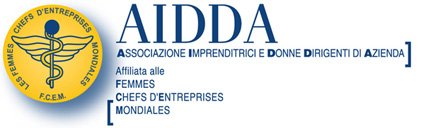 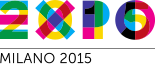 AIDDA FUORI EXPO 2015
FINANZIAMENTO:
	-	AIDDA SOCIE per dare vita a questo progetto (ipotetiche 50,00€/cad)
	-	AIDDA SOCIA vuol fare da sponsor e apparire con proprio marchio
	- 	PARTNERS (€ 15.000,00 massimo 3)
	- 	SPONSOR  (€   2.000,00 massimo 10)

Una volta sondato l’interesse delle socie, se non raggiungiamo il budget di spesa, ci attiveremo per trovare finanze esterne.
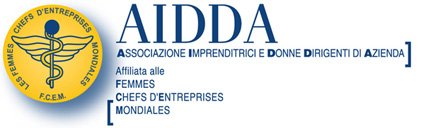 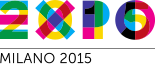 AIDDA FUORI EXPO 2015
PERCHE’ SPONSORIZZARLO:
	-	perché rende visibili le nostre aziende in quanto partecipanti a questo evento unico;
	-	perché lo possiamo divulgare all’estero per farci conoscere;
	-	perché aver sponsorizzato un FUORI EXPO ITALIA 2015 è una  referenza prestigiosa da inserire nella nostra immagine aziendale.
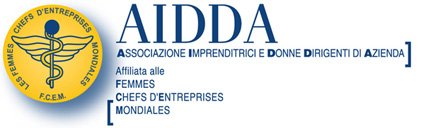 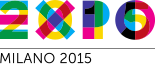